GWUAN WEBINAR MARCH 23, 2024 NATO/US-BASES IN FINLAND
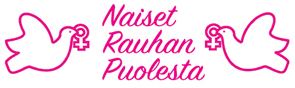 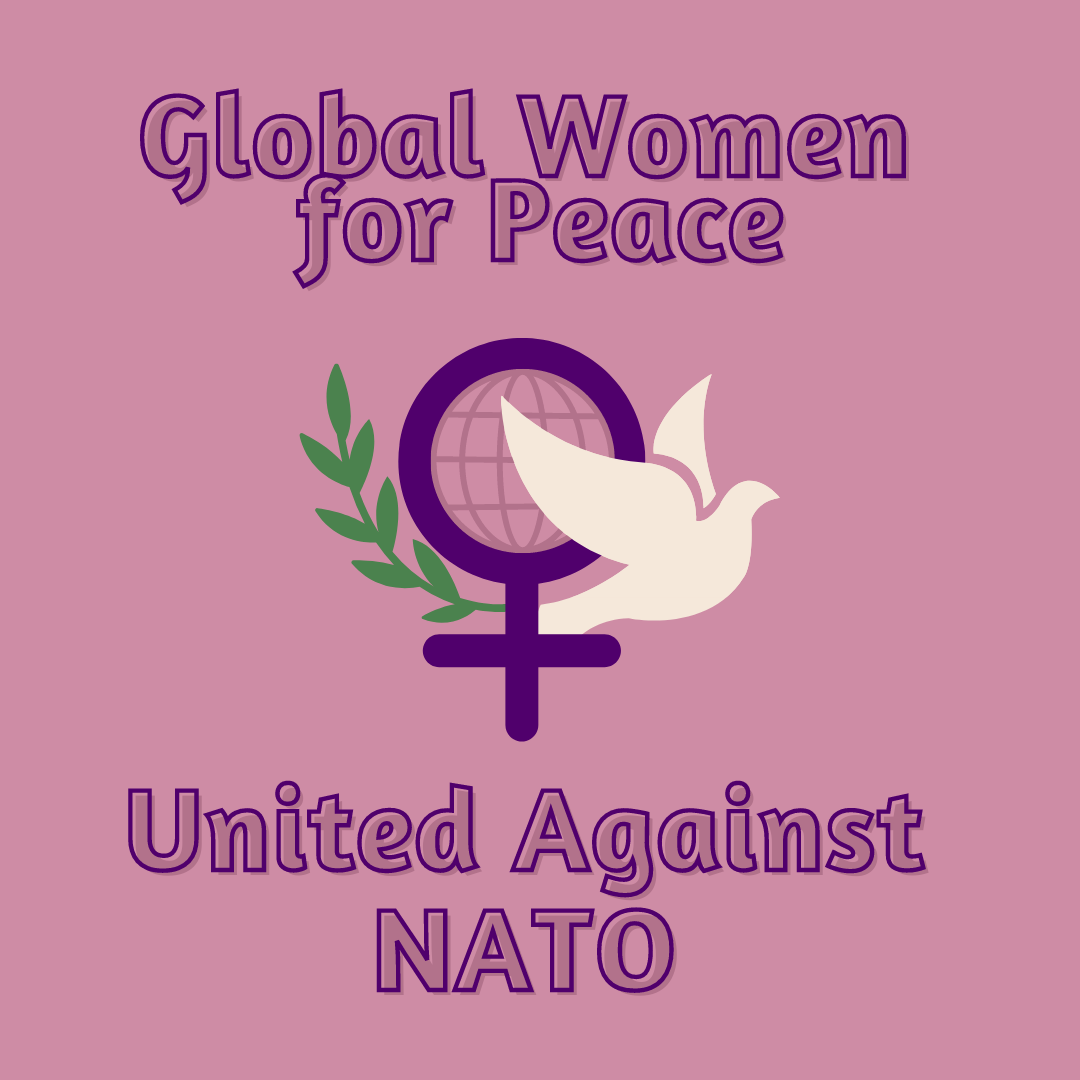 Ulla Klötzer 
Women for Peace - Finland
Finland became the 31st NATO member in April 2023 – without any open and honest debate about obligations and consequences
 
The political elite used the Ukraine war as a trigger 

Exactly the same procedure was used for the DCA-agreement  (Defence Cooperation Agreement)

Prime Minister Orpo DCA: "A significant part of NATO"

15 US military bases soon established in Finland  1 300 km (830 mi) border with Russia.
US bases 
in Nordic countries

Finland 15 
Sweden 17 
Norway 12
     With possibilities for 
     more 
     + earlier installations
Denmark 4
DCA/Finland - signed in December 2023 
      (Defence minister Antti Häkkänen/Secr. of State Anthony Blinken)

Parliament approval required (this spring-piece of cake)

Will be brought into force nationally in Finland by law and a government decree

Opens Finnish land, sea and air forces areas for US presence:
    -  training of US forces
    -  prepositioning of defence material
    -  US soldiers permanently in Finland
    -  easier movement of military/other personnel
- BBC News 4.4.2023 - Finland: “Nato's border with Russia doubles  as Finland joins”  1.300 km –  830 mile- Newsweek – 4.10.2022 :   As NATO Member, Finland Could Have Nuclear Weapons 965 km –  600 Miles from Kremlin
RedaktionsNetzwerk Deutschland (RND), 
20.1.24 - NATO meeting in Brussels: 


Latvia's army chief: “Baltic Sea immediately to be placed under NATO control”


the Baltic Sea to be closed to Russian ships.
St.Petersburg: Second largest city in Russia, 5,5 million inhabitants (Finland 5,5 million)
Kaliningrad oblast/exclave:  490,00 inhabitants
The Suwałki Gap: the border area between Poland and Lithuania

a narrow approx. 65 km (40 mi) long, 155 km (71 mi) wide  stretch of land

Only land link between Kaliningrad  and the rest of Russia. Passing through EU and NATO members.

June 2022, Lithuania and EU imposed travel restrictions on Russian vehicles, preventing their move across the Gap

July 2023 Lithuania removed rail transit restrictions for Kaliningrad after EU revised its sanction recommendations to only apply to road transit - not rail.
For years it has been dubbed NATO’s Achilles Heel
US and allied nuclear weapons are now being introduced throughout the Nordic countries - not on land (yet) but via operational naval units in all our waters; from the Baltic Sea to the Arctic Ocean

Feb 23 - Australia Defence Department Secretary Greg Moriarty:
    "Successive Australian governments have understood and respected the longstanding US policy of neither confirming nor denying the presence of nuclear weapons on particular platforms," …
The Finnish Nuclear Energy Act prohibits:   import, manufacture, possession of nuclear explosives, transport of nuclear weapons through Finland, their detonation in Finland

A law amendment is already planned

Finnish government announcement 31.8.2023: According to the Government Programme, the Nuclear Energy Act and the provisions implementing it will be reformed by 2026 at the latest.
Former PM Sanna Marin 
NATO mannequin  
May 2022  

"I have not 
closed the door 
to any possible 
future decisions regarding Finland's Nato membership“…
Iltalehti 5.2.2024 (article about TV debate)

Alexander Stubb (from 1.3.24 President of Finland), 
praised Stoltenberg and NATO.
He also stated that: 

"Russia and Putin don't understand anything but force.“

"without doubt the nuclear deterrent we get from the United States increases our security,...“

"The fact that Putin is afraid that we have them (nuclear weapons)- and he knows that our legislation does not prevent it - is a deterrent in itself. 
    We should take all the support and security we can get from NATO,..“
Stubb supports allowing transit of nuclear weapons in Finland.
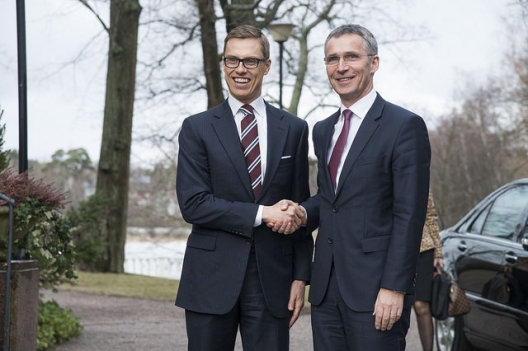 "Steadfast Defender” war games

from end of January to May 31, 2024

largest military exercise in Europe since the Cold War. Approx. 90,000 troops from all 32 NATO allies 

Takes place in several key European countries, incl. Finland, Estonia, Germany, Greece, Hungary, Latvia, Lithuania, Norway, Poland, Romania, Slovakia, Sweden, UK
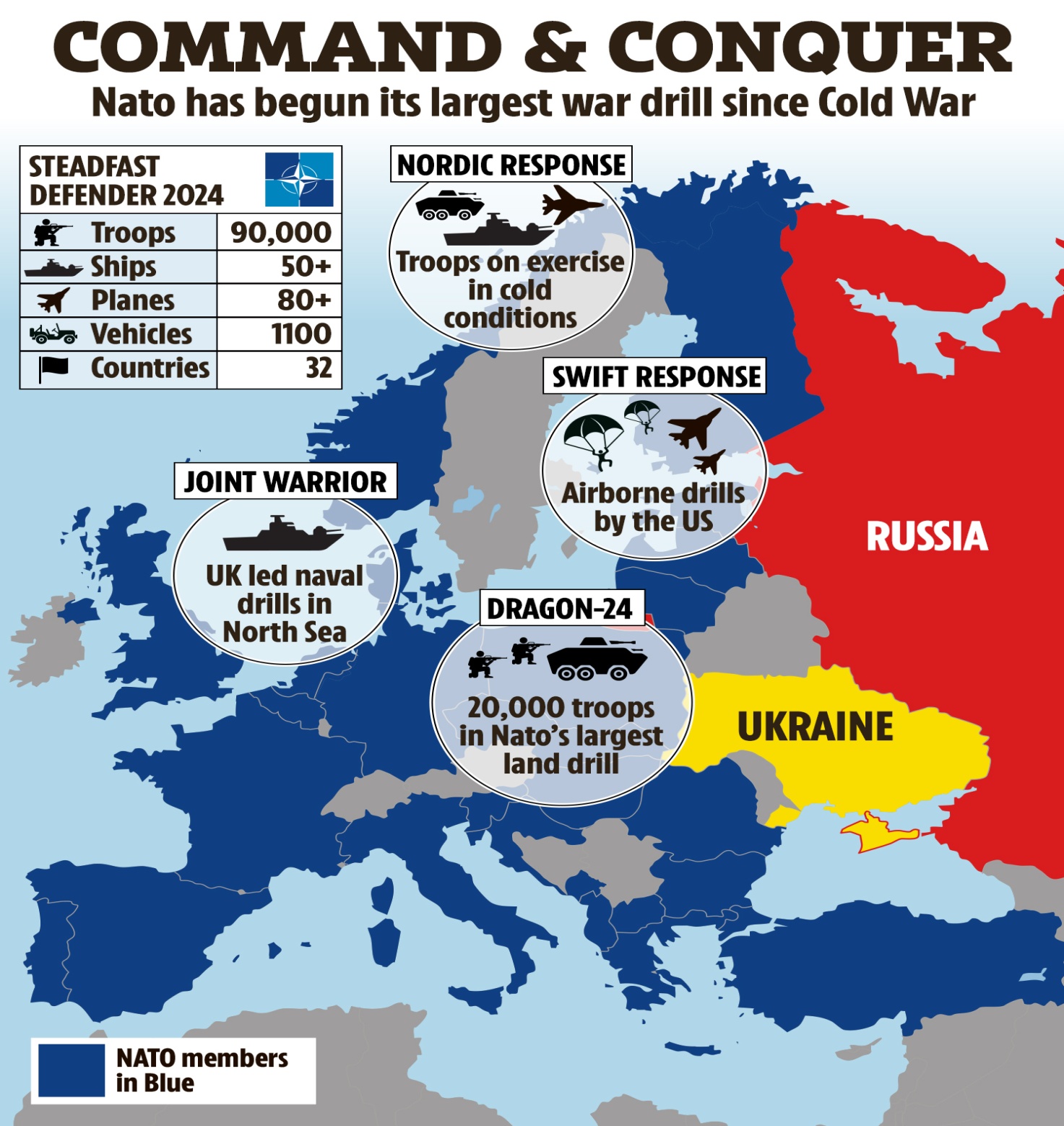 Nordic Response 24

Over 20 000 Soldiers 
13 Nations 
Practice Defending NATO's Northern Flank 
conducted in close cooperation with NATO's overarching exercise Steadfast Defender
BUSINESS INSIDER – January 26, 2024  
China's defense ministry 
rips NATO

   "It's fair to say that NATO is like a walking war machine, wherever it goes, there will be instability," 

said a Chinese defense ministry
spokesperson.
NATO MUST BE DISSOLVED BUT - the US still has some 750 bases in some 80 countries